Shri Jain Vidya Prasrak Mandal’s College of Education, Chinchwadgaon, Pune 33
“B.Ed. CET:  2016-17”
ORIENTATION WORKSHOP
04-06-2016 TO 05-06-2016
TEACHING  APTITUDE

Presented by
Asst. Prof.  Suhas Shinde
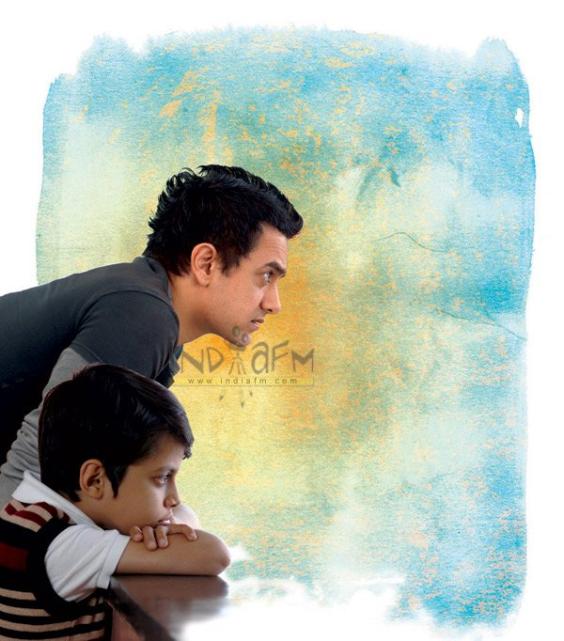 B.Ed. CET 2022
Presented by:MR. SUHAS SHINDE            (Assistant Professor)
Government of Maharashtra has established a State Common Entrance Test Cell (CET CELL) under Admission Regulatory Authority (ARA) as per the provision in Section 10 of Maharashtra Unaided Private Professional Educational Institutions (Regulation of Admissions and Fees) Act, 2015, (Herein after called the Act).
According to Government Resolution the Competent Authority shall conduct the MAH-B.Ed. CET 2022-24 for the admission to the First Year of the Two Year Full Time Professional course in Education leading to Bachelor of Education (B.Ed. Regular).
Downloading Hall Ticket through Candidate’s Log-in.
As per the schedule given the candidates will have to visit the www.mahacet.org website for downloading Hall Ticket for on-line Test. Intimations for downloading Hall Ticket will also be sent through            E-mail/SMS. Once the candidate clicks the relevant link, he/ she can access the  window for Hall Ticket download. The candidate is required to use
	 i) Registration Number/ Roll No, 
	ii) Pass-word/ Date of Birth for downloading the Hall Ticket.
 	The candidate needs to affix recent recognizable photograph on the Hall Ticket, preferably the same provided during registration and appear at the examination centre with i) Hall ticket ii) Photo Identity Proof as  stipulated below and also specified in the Hall Ticket and photo Identity proof as brought in original.
	The Hall Ticket with original photo pasted on it having signature of the candidate and the  Invigilator will be required at the time of Admission. Candidates are advised to preserve it carefully.
Identity Verification of the Candidate at CET Examination Centre:
In the Examination hall, the Hall Ticket along with original of the Candidate’s currently valid photo identity (bearing reasonably the same name as it appears on the Hall Ticket.) Such as PAN Card, Pass port/ Driving License / Voter’s Card/ Bank Pass Book with photograph/ Photo-identity proof issued by the Gazzetted officer on official letter head, along with the photograph, Photo identity proof issued by the People’s Representative on the official letter head along with photo graph, Aadhar Card with photograph/ E-Aadhar Card with Candidate’s Photograph, Employee ID with Photograph, Bar Council identity card with photograph, original Identity Card issued by the recognized College/Department of University valid for Academic Year 2020-2022, Original Hall Ticket/Admit Card with Candidate’s Photograph issued for the Board/University examination held in the year 2020 only should be submitted to the invigilator for verification. The candidate’s identity will be verified with respect to his/her details on the Hall Ticket. 
If the candidate fails to bring specified Original Photo Identity Card in original and specified change of name document in original along with Hall Ticket, he/she may not be allowed to appear for the Examination. Candidates must remember that Ration Card are not valid ID proof for the Examination.
Note:
Candidates have to produce in original the photo identity proof along with examination Hall Ticket while attending the CET Examination, without which they will not be allowed to take up the examination. Candidates must note that the name as appearing on the Hall Ticket (provided during the process of registration) should reasonably match the name appearing as on photo identity proof. Female candidates who have changed their first /last / middle name post marriage must take special note of this. If there is any mismatch between the name indicated in the Hall Ticket and photo identity proof, the candidate will not be allowed to appear for the Examination. In case of candidates who changed their name will be allowed only of they produce Gazette Notification./ their Original Marriage Certificate/ Affidavit in original declaring change in name. In no case colour Xerox, Mobile photo of the original identity proof will be allowed.
Candidates Reporting Late:
The candidates reporting to the CET Examination after the time specified on the Hall Ticket for the Examination will not be permitted to take the examination. 
The reporting time mentioned on the Hall Ticket is prior to the start time of the on line test. Though the duration of the Examination is 90 (Ninety) Minutes for B.Ed. CET and 60 (Sixty) Minutes for B.Ed.-ELCT, candidates may be required to be at the venue for about 200 (Two Hundred) minutes including the time required for competition of various formalities such as verification, collection of various requisite documents, logging in, giving instructions etc. 
Hence the candidates are advised to report to the Examination Centre much before the Reporting time. 
If the candidate reaches late to the Centre, in no case the Candidate will be adjusted in the other batch if any. 
Candidate himself will be responsible for denial of entry in the Centre for Late Reporting and or Non Submission of the Original Photo ID Proof and Original Change of Name Proof whatever may be applicable to him/her. 
Candidates are advised to keep in mind possibility Mega-Blocks, Traffic Jams and try to reach the Examination Centre much before the assigned time.
Syllabus and Marking Scheme for MAH-B.Ed. CET 2020
Contents of the Sections:
Mental Ability -		 40%
General Knowledge - 	30%
Teacher Aptitude – 		30 %
     			Total = 	100%
Mental Ability (40%):
The content of this test aims to judge your reasoning power It also helps to judge how accurate you can think. This test will contain questions based on Series, Syllogism, Coding-Decoding, Relationship, Analogies, Classification, Problems on Dice, etc., either in Verbal or Non-Verbal form.
General Knowledge (30%):
The aim of this section is to test how well you are acquainted with the happenings in the surroundings at Local, National, International Level including Past Events, Current Affairs including, Science and Technology, History, Geography, Civics, Political Science and Literature in General.
Teacher Aptitude (30%):
The Test aims to know your capacity to become teacher. It will contain questions related to your keenness to update your knowledge, leadership qualities awareness about changes in Education and Society , communication and Professional  commitment etc.
English Language Content Test:(ELCT)
On Line Examination:
The CET Examination will be conducted on-line mode i.e. on a computer.
The MAH-B.Ed.-CET test will be provided in English and Marathi. and B.Ed.-ELCT test will be only in English. This Test will be for the candidates who have registered themselves for admission to English Medium Colleges. No request for ELCT will be accepted at the Centre.
All the questions will have multiple choices. Out of the Four options/ answers to the question only one will be the correct answer. The candidate has to select the most appropriate answer and ‘mouse click’ the alternative which he/she feels appropriate/correct. 
The alternative /option that is clicked on will be treated as the answer to that question. Answer to any question will be considered for final evaluation. Only when candidate has submitted the answers by clicking on “Save and Next” or “Mark for Review and Next”.
The clock has been set at the server and the countdown timer at the top right corner of your screen will display the time remaining for you to complete the Examination. When the clock runs out the Examination by default- candidate is not required to submit his/her examination.
The question palette at the right of the screen shows one of the following statuses of each of the questions numbers:
The marked review status simply acts as a reminder that you have set to look at the question again. If an answer is selected for question that is marked for Review, the answer will be considered in the evaluation.

To select a question to answer, you can do one of the following:-
Click on the question number in the question palette at the right of your screen to go to that numbered question directly. Note that using this option does not save your answer to the current question.
Click on ‘Save & Next’ to save answer to current question and to go to the next question in sequence.
3. Click on ‘Mark for Review and Next’ to save answer to current question, mark it for review, and to go to the next question in sequence.
To select your answer, click on one of the option buttons.
To change your answer, click another desired option button.
To save the answer, you MUST click on ‘Save and Next’.
To deselect a chosen answer, click on the chosen option again or click on the Clear Response button.
To mark a question for review click on Mark for Review and Next. If an answer is selected for a question that is Marked for Review , the answer will be considered in the final Evaluation.
To change an answer to a question, first select the question and then click on the new answer option followed by a click on the Save and Next button.
The questions that are saved or marked for review after answering will ONLY be considered for evaluation.
Test name(s) will be displayed on the top bar of the screen. Questions in the test can be viewed by clicking on the test name. The test you will view will be highlighted.
After clicking the ‘Save and Next’ button on the last question for the test, you will automatically be taken to the first question of the next test.
You can move the mouse cursor over the test names to view the status of the questions of the test.
 You can shuffle between test and questions anytime during the examination as per your convenience.
The candidates are requested to follow the instructions of the TEST ADMINISTRATOR carefully. If any candidate does not follow the instructions/ rules, it would be treated as a case of misconduct/adoption of unfair means and such a candidate would be liable to debarment from appearing for the examinations for the period as decided by CET CELL.
The candidates may ask the Test Administrator about the doubts or questions only before the commencement of the test. No query shall be entertained after the commencement of the examination.
After the expiry of 120 minutes, the candidates will not be able to attempt any question or click their answers. The answers of the candidates would be saved automatically by the computer system even of he/she has not clicked the Submit button.
The candidates are advised to note the following things carefully:
i. Candidates will not be allowed to finally submit unless they have exhausted the actual test time.
ii. Under no circumstances should a candidate click on any of the KEYBOARD KEYS once the examination starts as this will lock the Examination.
iii. Late comers are not allowed. Hence the candidates are advised to report to the Examination Centre much before the reporting time given on the Hall Ticket.
iv. The Hall ticket should be brought with you to the examination venue along with your recent pass port size photograph duly pasted on it.  (The photograph pasted on the Hall Ticket should preferably the same photograph you have scanned and uploaded for filling in the on line form.)
v. Candidates must preserve their original Hall Ticket with them for verification at the time of Admission in the College, but they must submit self attested photocopy of the Hall-Ticket along with original Hall Ticket at the time of CET Examination.
vi. Candidates should bring their Hall Ticket with their photo affixed there on with currently valid Photo Identity Proof in original as detailed in Identity Verification part (11) above along with original documents proving change in name detailed above.. THIS IS ESSENTIAL.
vii. Candidate should bring with him/her a ball point pen. A sheet of paper will be provided which can be used by the candidate for rough work or taking down the question number you would like to review at the end of the test before submitting your answers. After the test is over you MUST HAND OVER THIS SHEET of paper to the Test Administrator before leaving the venue.
Post CET Process:
The candidates are advised to visit http://dhe.mhpravesh.in or any other web site given by the CET CELL for various Notifications, Government Resolutions and for Post CET Centralized Admission Process link for which will be available on http://mahacet.org  and http://dhepune.gov.in  or any other web site prescribed by CET CELL.
Sample Questions:
Syllogism :- Here two separate statements are provided. From the given two statements you have to draw the conclusion.
Q.1. (a) Some women are teachers. (b) No teacher is graduate.
1. No women are graduates. 
2. No graduate is a woman.
3. Some women are not graduates.
 4. No teachers are women.
Q.2. (a) All books are boxes. (b) Some boxes are tables.
1. All books are tables. 
2. All tables are books
3. Some books are not boxes 
4. Some books are tables.
Coding and Decoding :-
A code consists of different signs and symbols used in a specific way. Different numbers, figures, letters also can be used. Sometimes by changing the order of letters etc. also, coding can be done. Decoding is easy when you find the rule behind the coding.
Q.1. In a certain code MOTHER is written as 162534 and FAME is written as 9813. How is FARMER written in that code ?
		1. 984134 			2. 984314
		3. 894134 			4. 984143
Relationship :-
You have to work out the relationship of two persons from the information given in the question.
Q.1. A is the brother of B. B is the Brother of C. C is the husband of D. E is the father of A. How is D related to E ?
		1. Wife 			2. Daughter
		3. Daughter in Law 	4. Sister.
Analogy :-
First of all establish the relationship between the first two words in the given pair. Then you have to find the same relationship in one of the pairs in the alternatives given.
Q.1. Pilot : Plane
	1. Lawyer : Court 		2. Captain : Ship
	3. Tractor : Farmer	 	4. Actor : Stage
Problems on Dice :-
A dice has six faces. On each face one number is written. The same dice will be shown to you in different positions. After observing these you have to find the number opposite to a given number on the dice.
A]Q.1. (a) and (b) are the two positions of the same dice. IF in another position ‘1’ is at the bottom, which number will be on the top ?	1. 2 			2. 4	3. 5 			4. 3
Teacher Aptitude :-
Updating the Knowledge :-
Q.1. How do you spend your leisure time ?
1. Most of the time viewing movies on T.V.
2. Playing cards
3. Reading books
4. Doing nothing in specific
Leadership Quality :-
Q.1. Suppose you are a teacher, which activity will you prefer to undertake ?
1. Becoming a member of environmental club.
2. Carrying out the programs as decided by school authorities.
3. Organizing a survey study.
4. Helping the headmaster to prepare rules to operate the student welfare fund.
Awareness towards the Change in Education and Society :-
Q.1. In which of the following activities have you participated?
1. I read newspaper almost everyday.
2. I listen to the radio news almost everyday.
3. I attend to the T.V. news almost everyday.
4. Because of busy schedule I don’t get time for any of the above (1,2 & 3) things.
Communication :-
Q.1. In which of the following activities have you participated ?
(a) Organizing sports competitions.
(b) Writing in school / college magazine or in newspaper.
(c) Attending elocution competitions.
(d) Participating in field trips.
			1. b 			2. c & d
			3. a & d 		4. a & c
Interest in the Teaching Profession :-
Read the following incomplete sentence. Select the most appropriate alternative to complete it.
Q.1. I decided to become a teacher because –
1. My parents are teachers.
2. I like to be a teacher
3. I did not get any other job.
4. I can make money through private tuitions.
Professional Commitment :-
Q.2. Suppose you are a teacher and you come across a fellow teacher who is violating the Professional Ethics for teachers. Then you will –
1. Convince and persuade the concerned teacher to follow the ethics.
2. Inform the headmaster.
3. Criticize him in front of other teachers.
4. Ignore that.
General Knowledge :-
Read the following questions carefully and select the correct answer from the given alternatives.
Q.1. Who invented the law of center of gravity ?
1. Albert Einstein 		2. Isac Newton
3. Charles Darwin 		4. Galileo

Q.2. ‘Tadoba’ is a famous national park situated in_
1. Nagpur      2. Borivali     3. Kolhapur    4. Chandrapur
WISH YOU ALL THE VERY BEST !
STAY SAFE…. STAY HEALTHY !!!